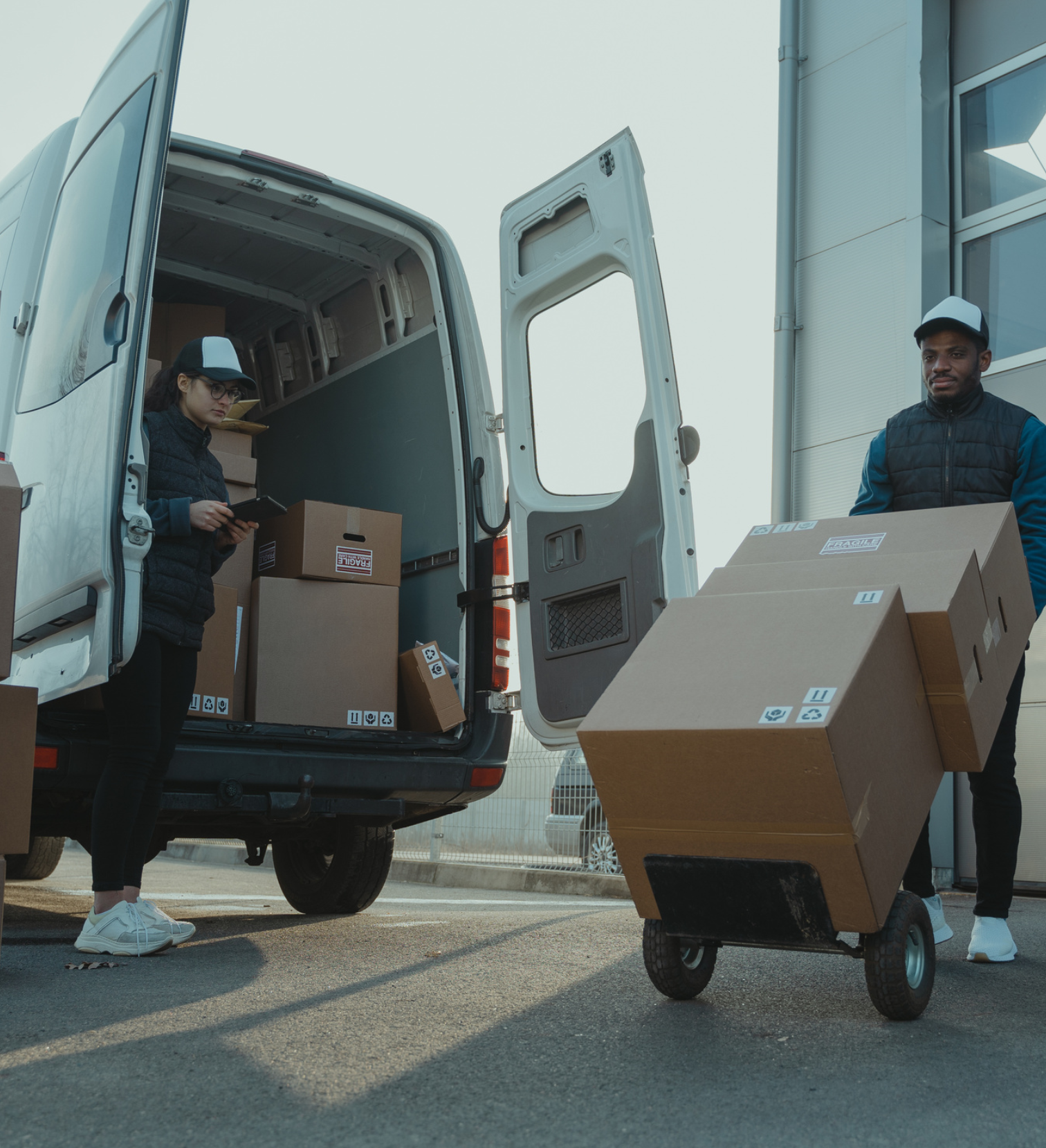 Logistics and
Distribution of
Goods
Elaborate on what you want to discuss.
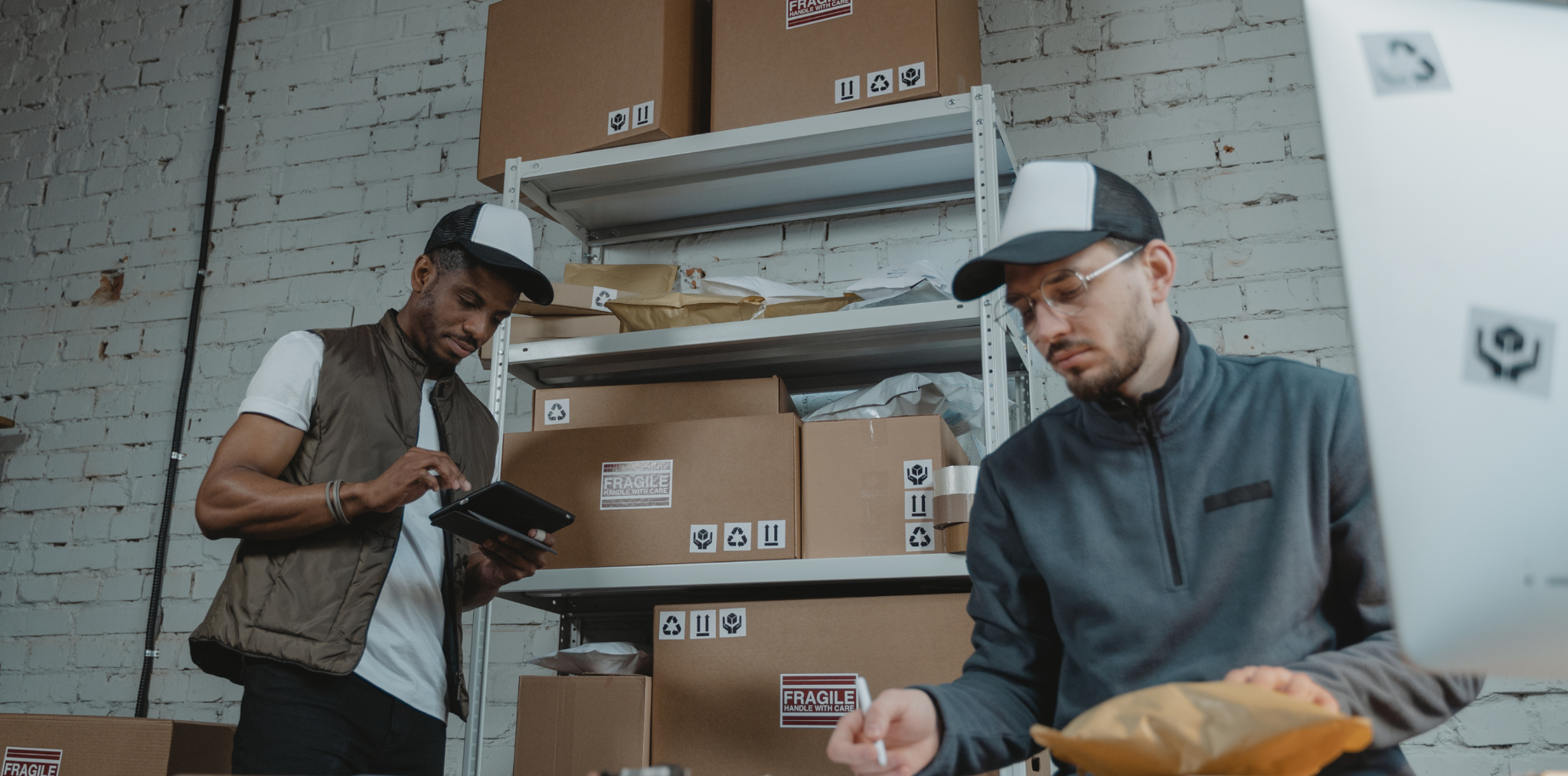 Table Of Contents
Introduction
Our Projects
About Us
Elaborate on what you want to discuss.
Elaborate on what you want to discuss.
Elaborate on what you want to discuss.
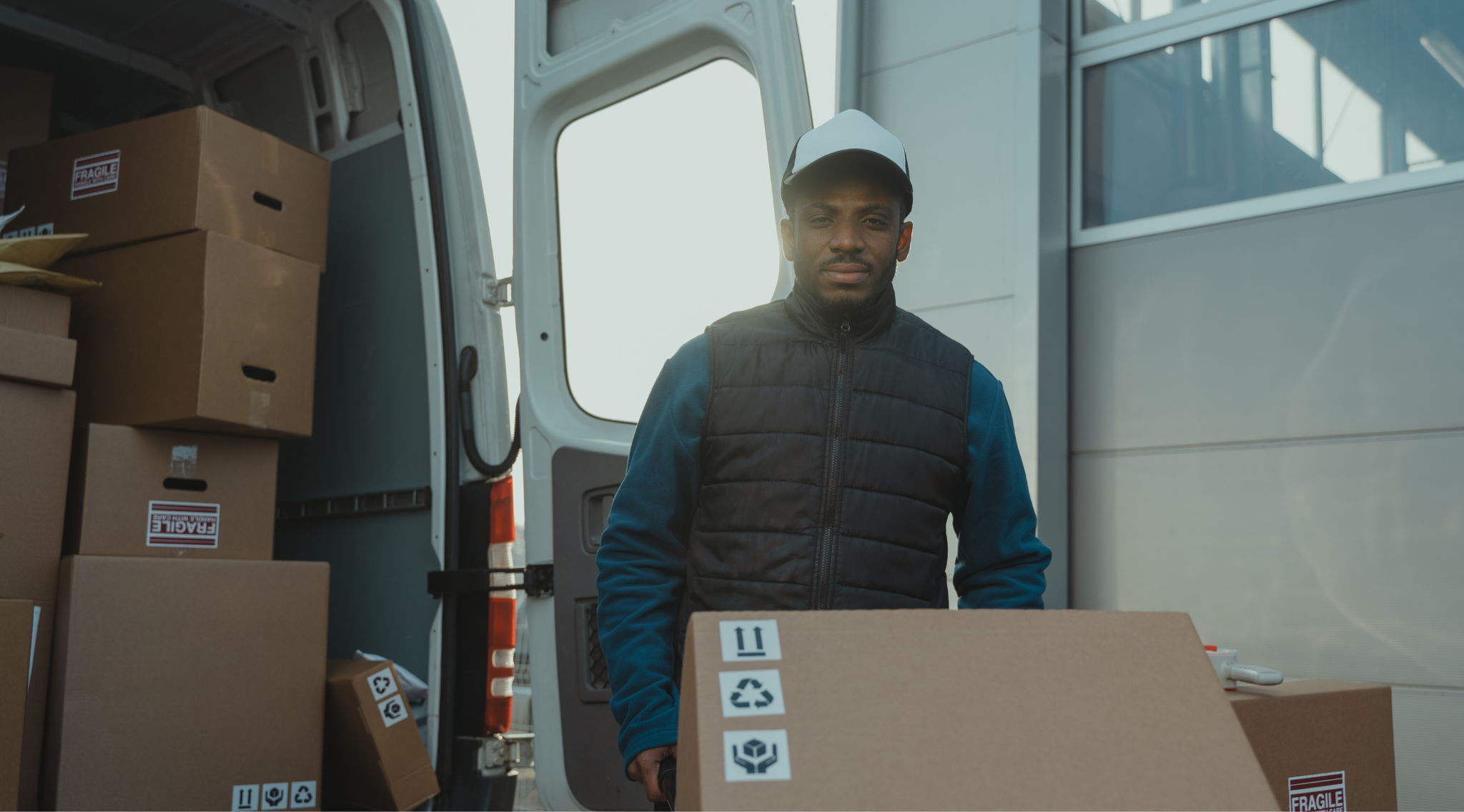 Introduction
Elaborate on what you want to discuss.
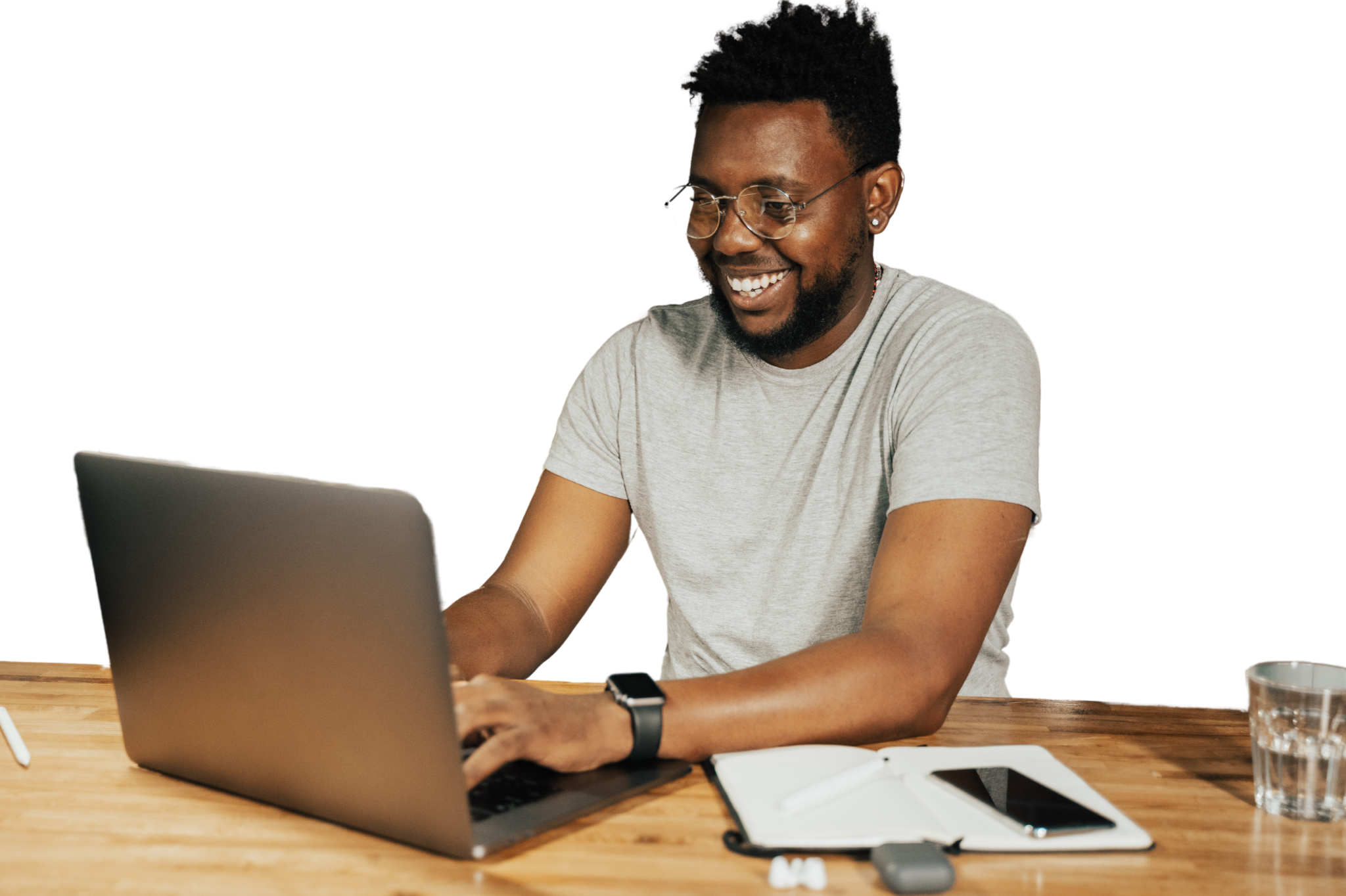 Welcome To Presentation
I'm Rain, and I'll be sharing with you my beautiful ideas. Follow me at @reallygreatsite to learn more.
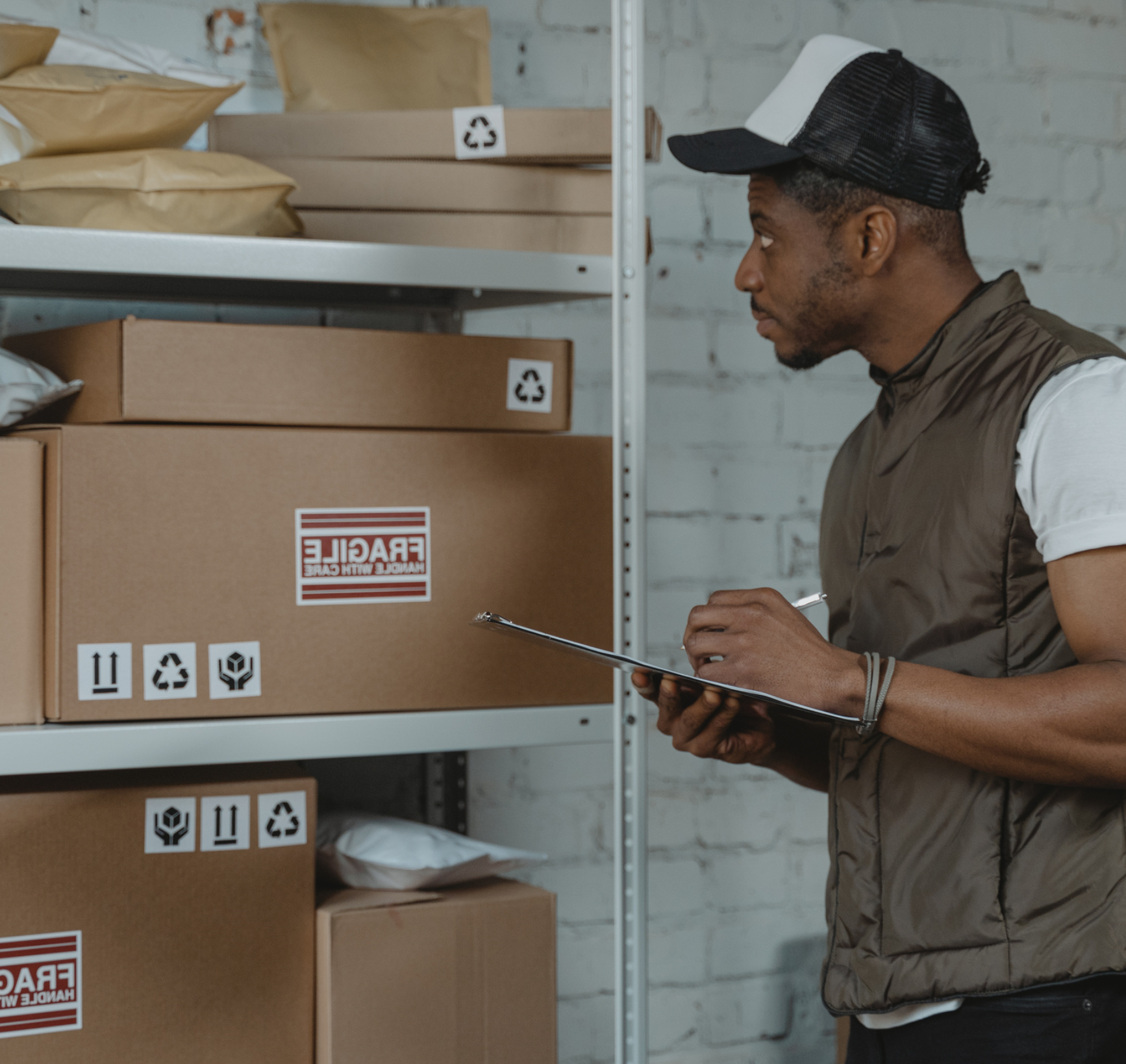 Our Company
Who we are?
What we do?
Briefly elaborate on what you want to discuss.
Briefly elaborate on what you want to discuss.
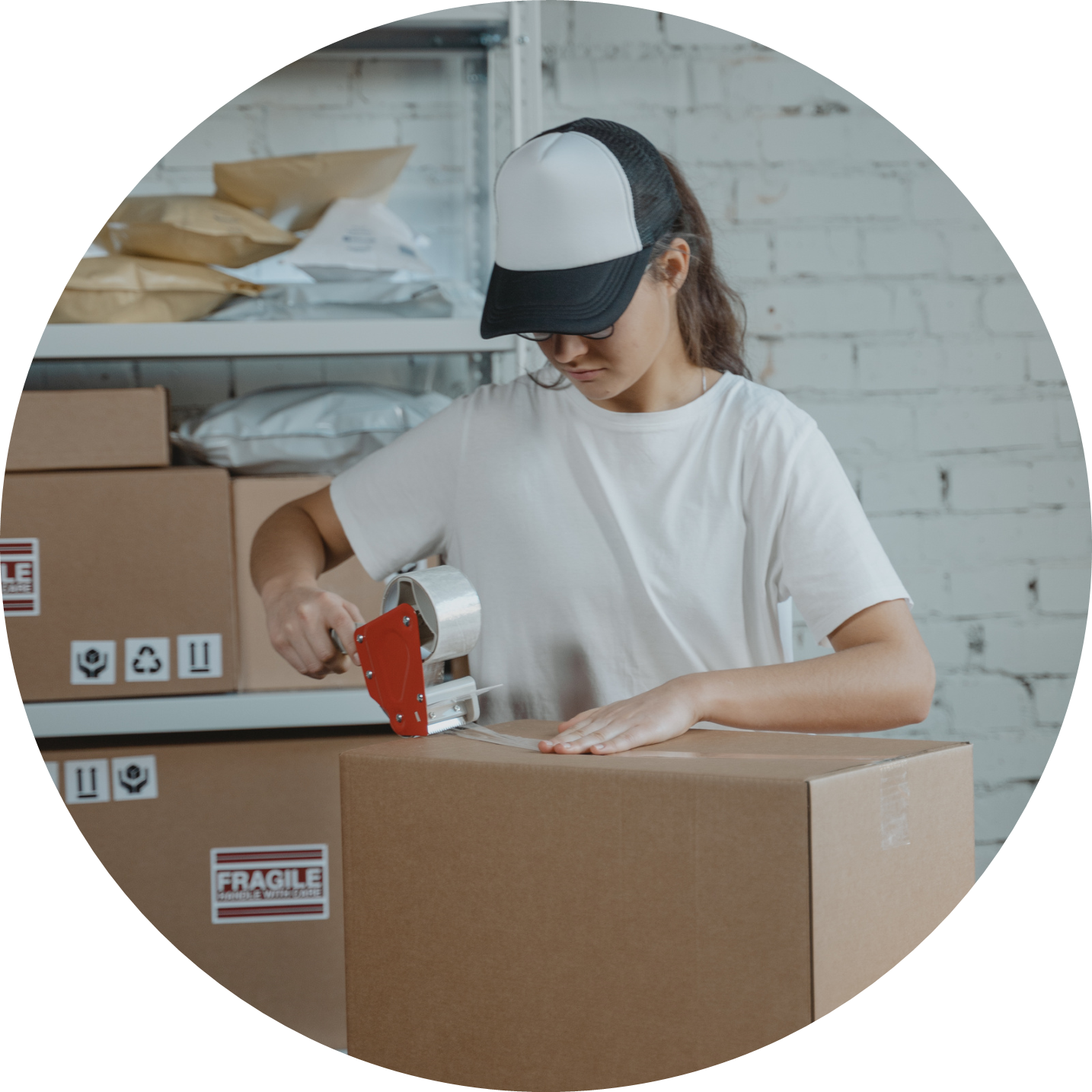 Write your
topic or idea
Topic One
Topic Two
Presentations are communication tools that can be used as demonstrations.
Presentations are communication tools that can be used as demonstrations.
Topic Three
Topic Four
Presentations are communication tools that can be used as demonstrations.
Presentations are communication tools that can be used as demonstrations.
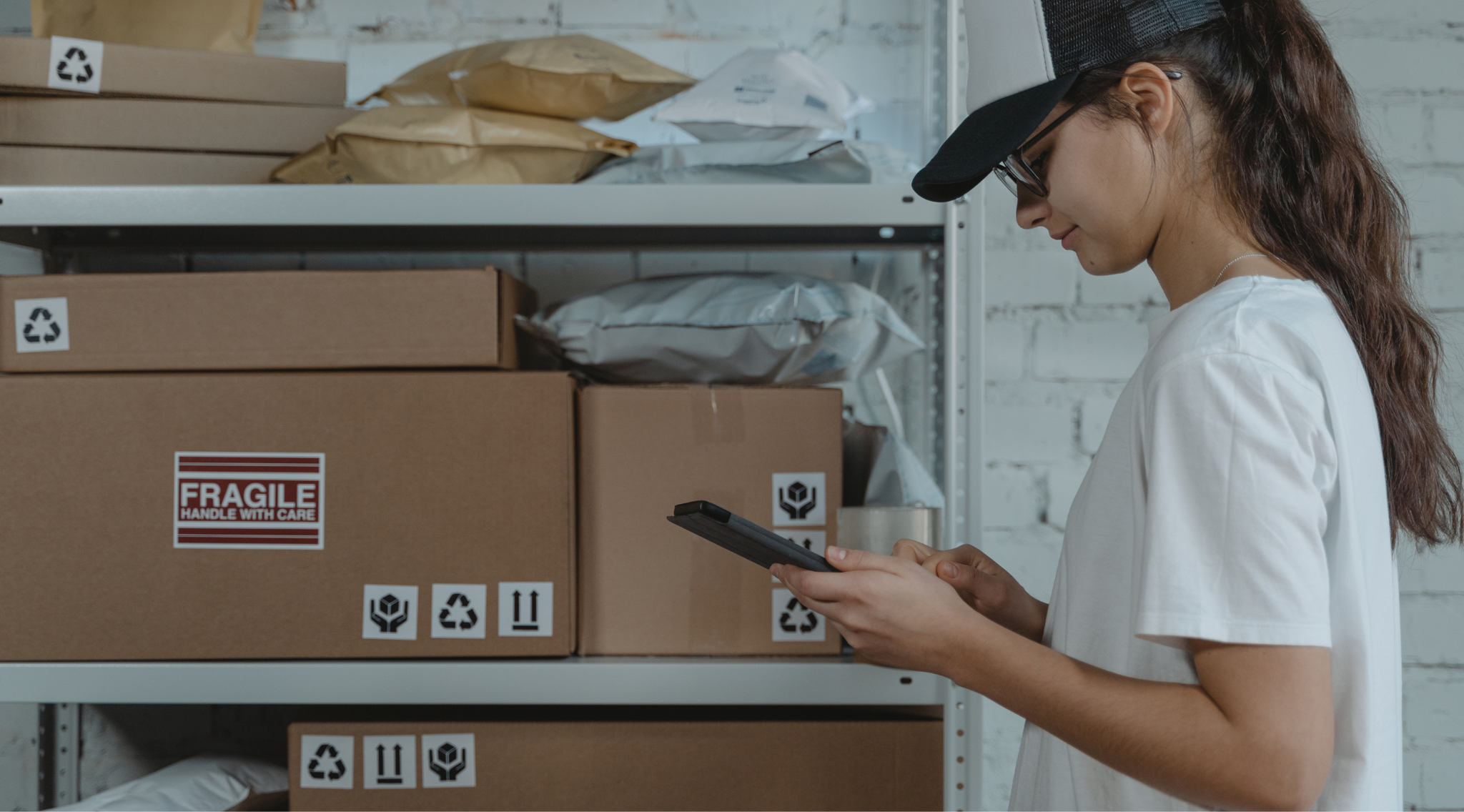 Our Projects
Elaborate on what you want to discuss.
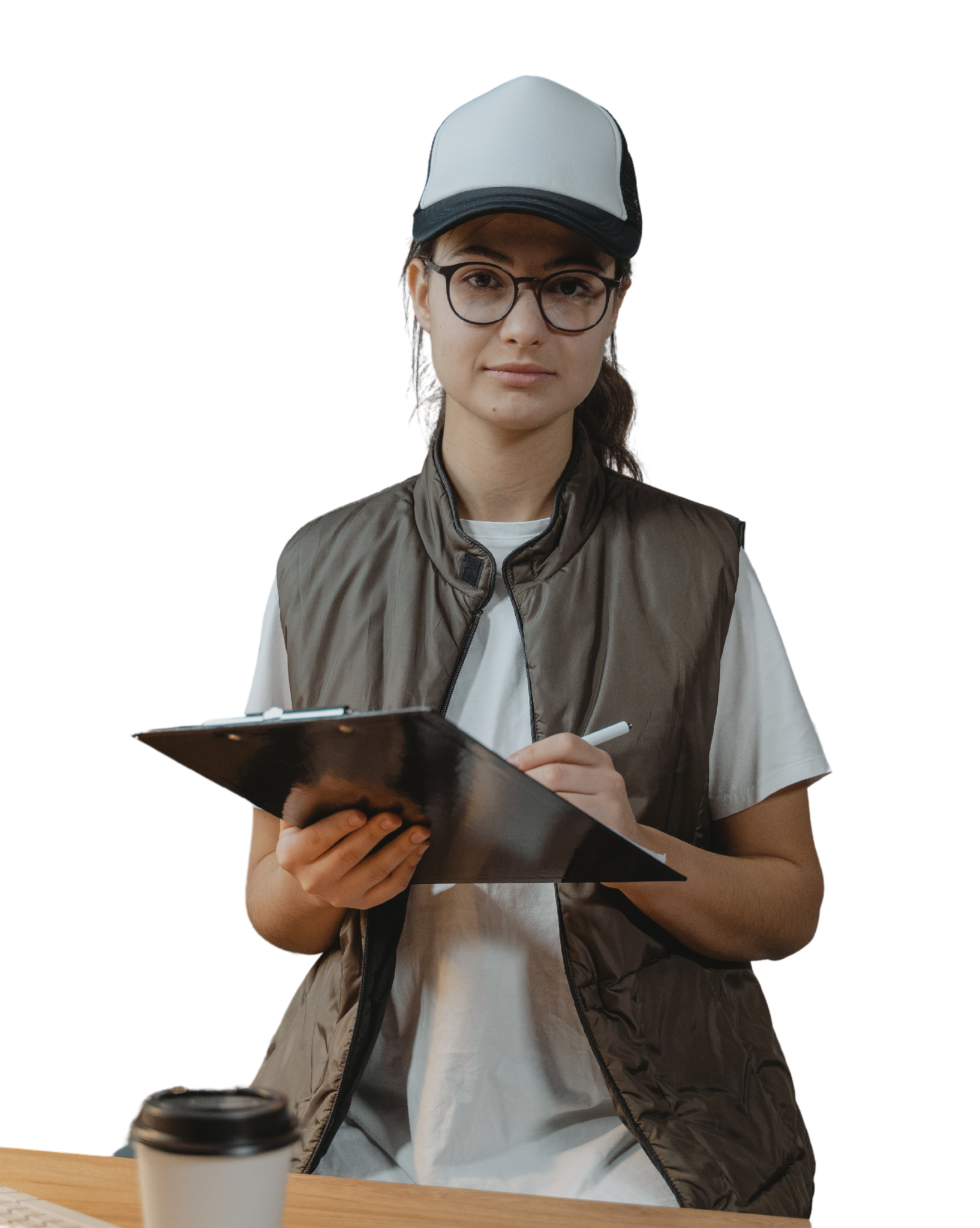 Add Your Title
Topic One
Presentations are communication tools that can be used as demonstrations.
Topic One
Presentations are communication tools that can be used as demonstrations.
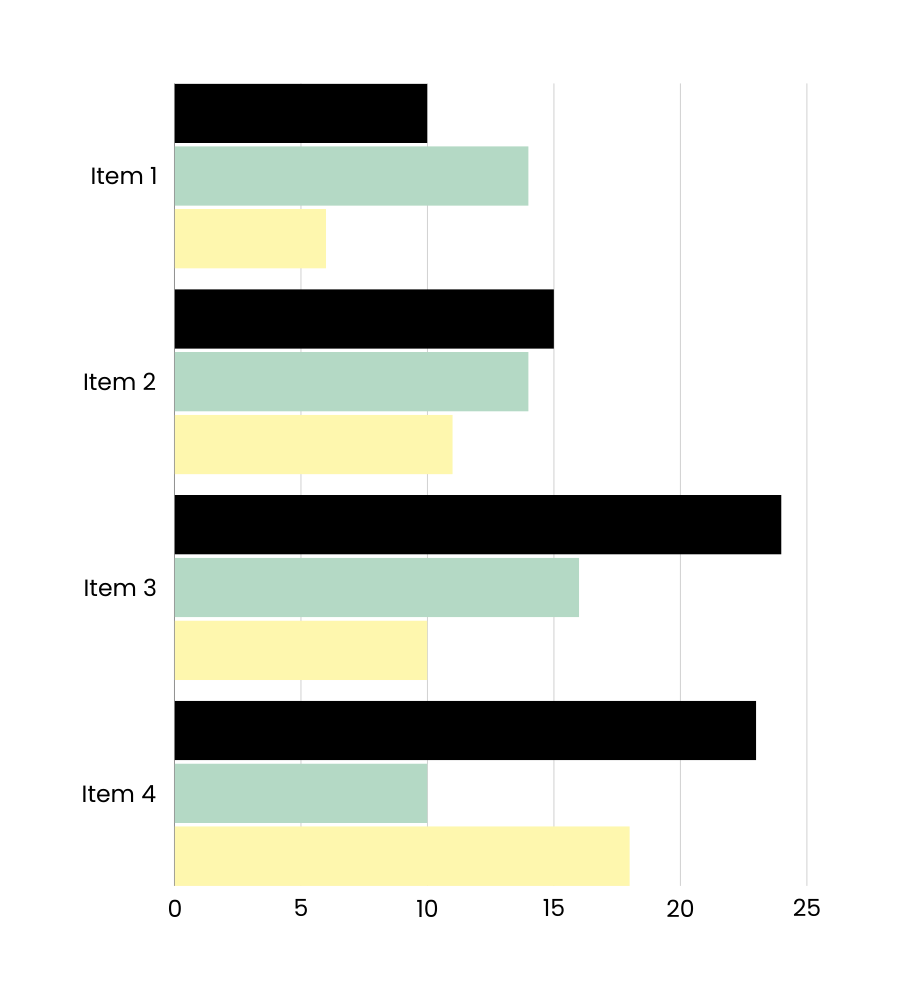 Analysis
Add a main point
Add a main point
Elaborate on what you want to discuss.
Elaborate on what you want to discuss.
Add a main point
Add a main point
Elaborate on what you want to discuss.
Elaborate on what you want to discuss.
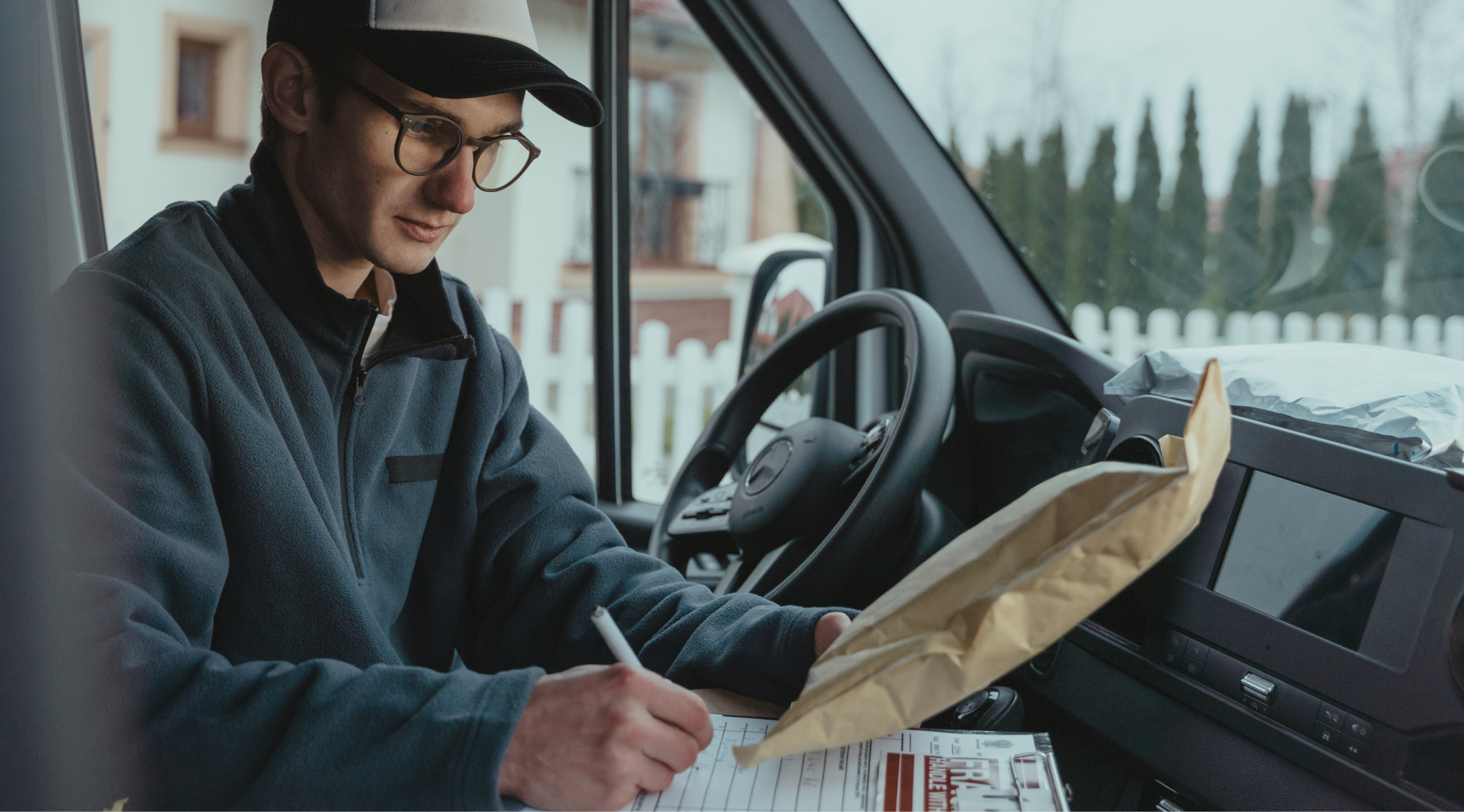 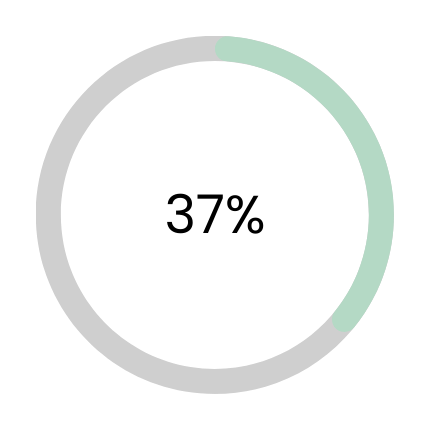 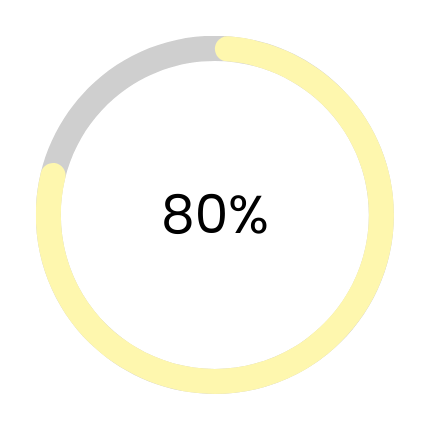 Project
Nullam odio turpis, blandit nec augue nec, ultricies scelerisque nibh. Donec vitae eros quis mauris tempus volutpat. Mauris vitae neque libero. Ut luctus ut erat ut dictum. Ut scelerisque vehicula justo, a faucibus dolor. Lorem ipsum dolor sit amet, consectetur adipiscing elit. Aliquam ac magna lacus. Praesent ut ultricies orci, vel tincidunt velit.
Topic One
Topic Two
Presentations are communication tools that can be used as demonstrations.
Presentations are communication tools that can be used as demonstrations.
S
W
Strengths
Weaknesses
Present with ease and wow any audience with Canva Presentations. Choose from over a thousand professionally-made templates to fit any topic.
Make it your own by customizing it with text and photos. Apply page animations and transitions to emphasize ideas and make them even more memorable.
O
T
Opportunities
Threats
Find the magic and fun in presenting, too, by pressing C for confetti, D for a drumroll, and O for bubbles.
Collaborate in real-time and feel like you’re in the same room as your teammates or co-presenters.
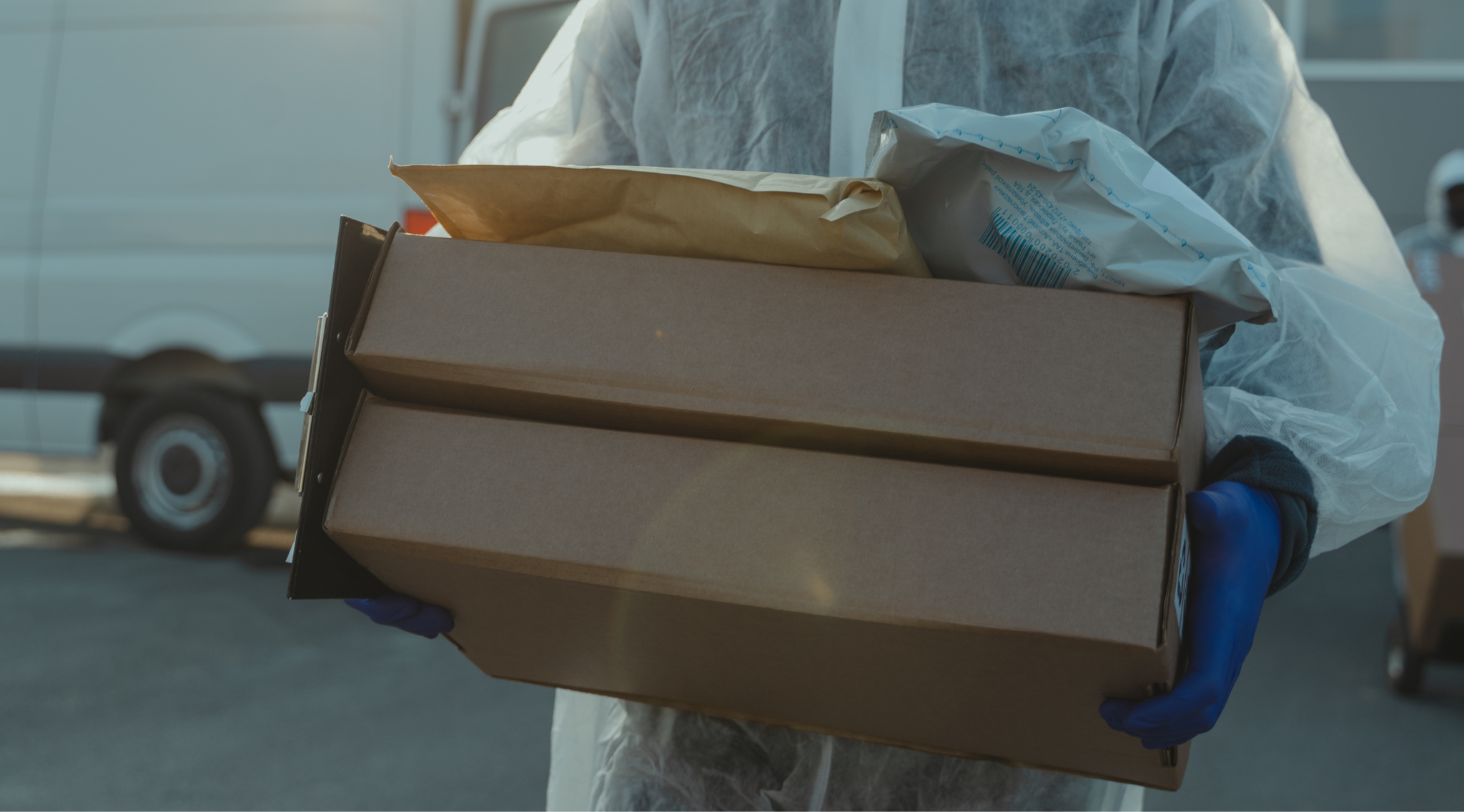 Write your topic or idea
01.
02.
03.
04.
05.
Add a main point
Add a main point
Add a main point
Add a main point
Add a main point
Elaborate on what you want to discuss.
Elaborate on what you want to discuss.
Elaborate on what you want to discuss.
Elaborate on what you want to discuss.
Elaborate on what you want to discuss.
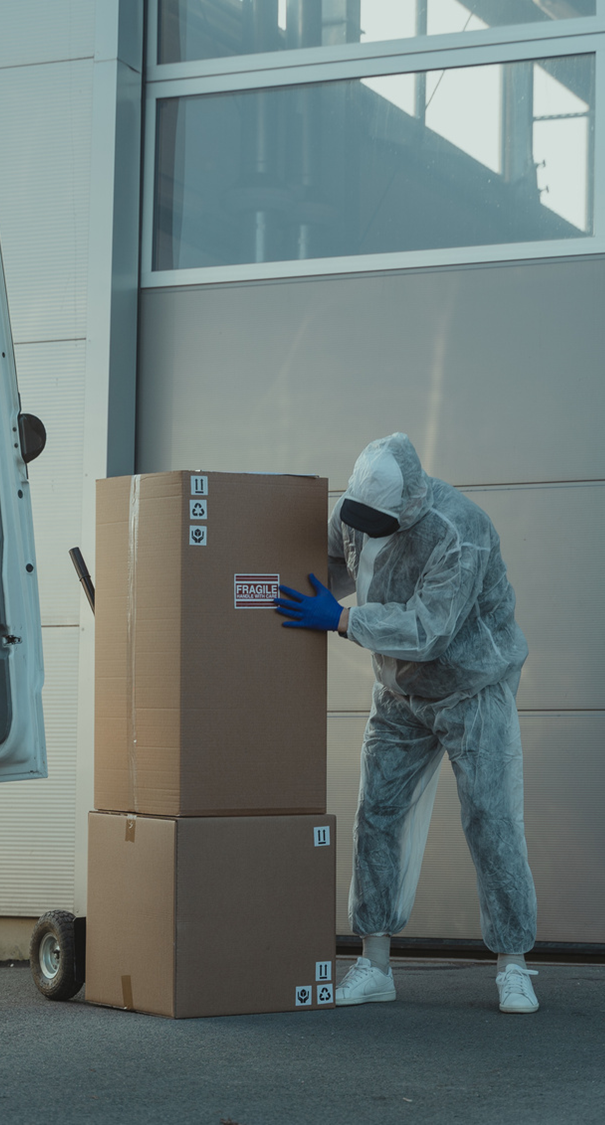 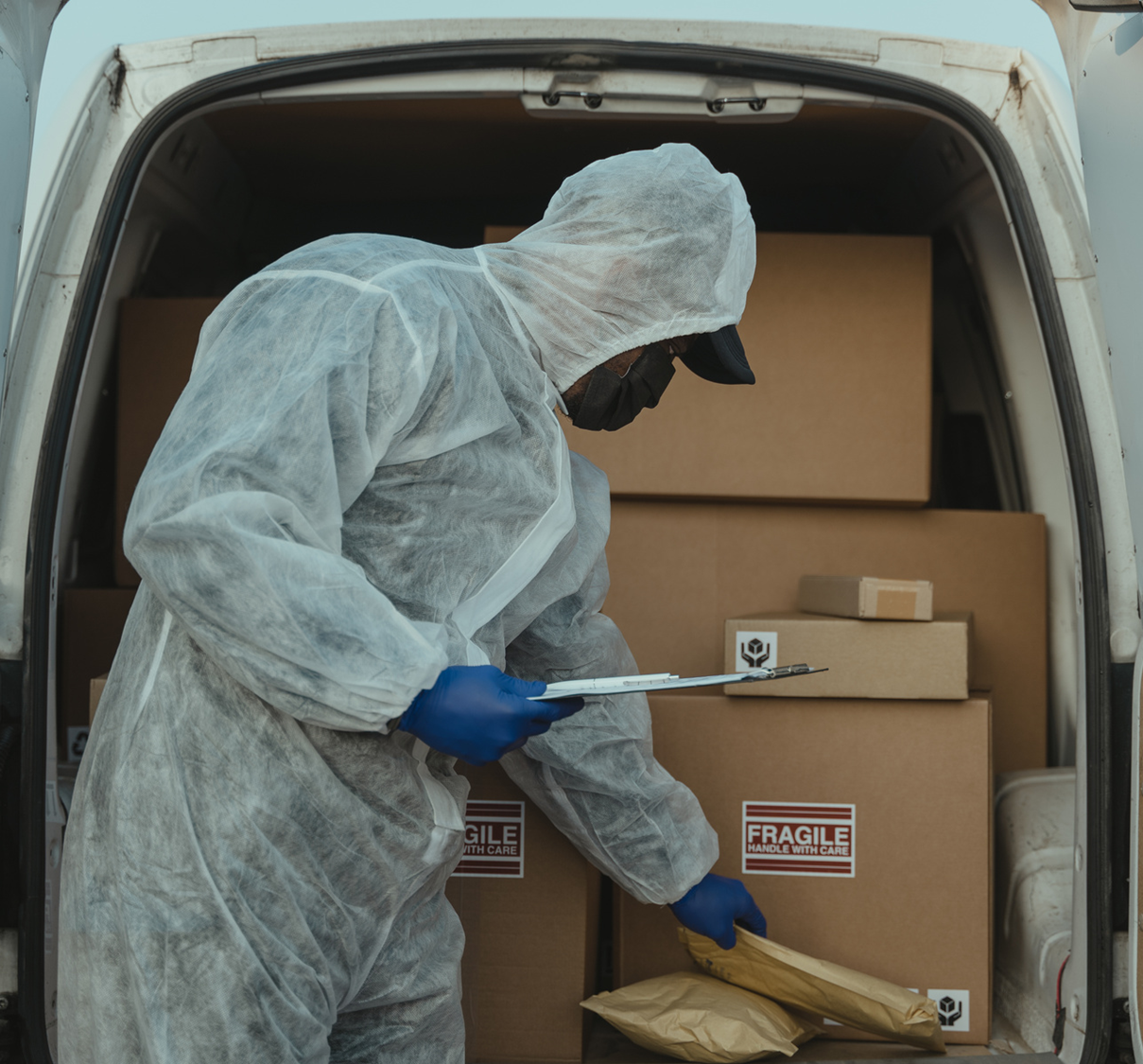 Add Your
Title
Presentations are communication tools that can be used as demonstrations.
Elaborate on what you want to discuss.
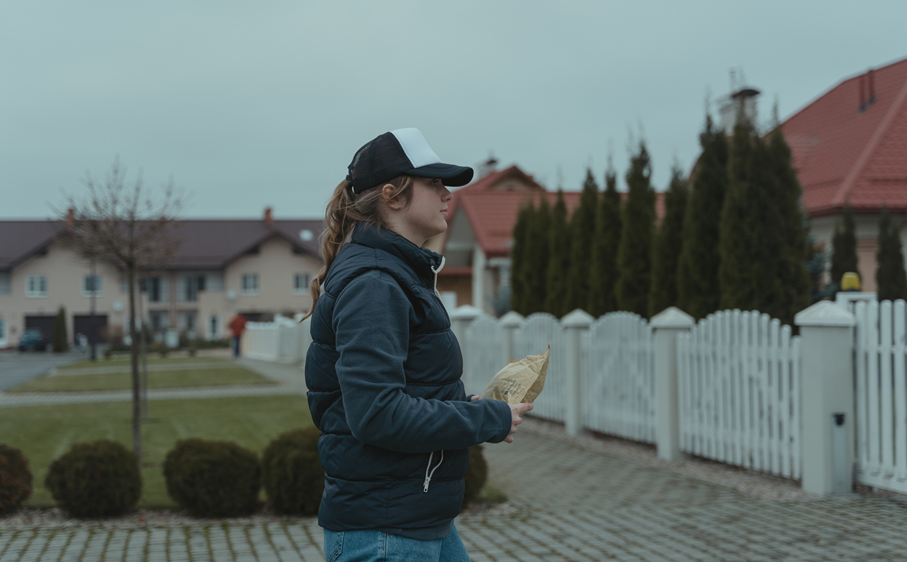 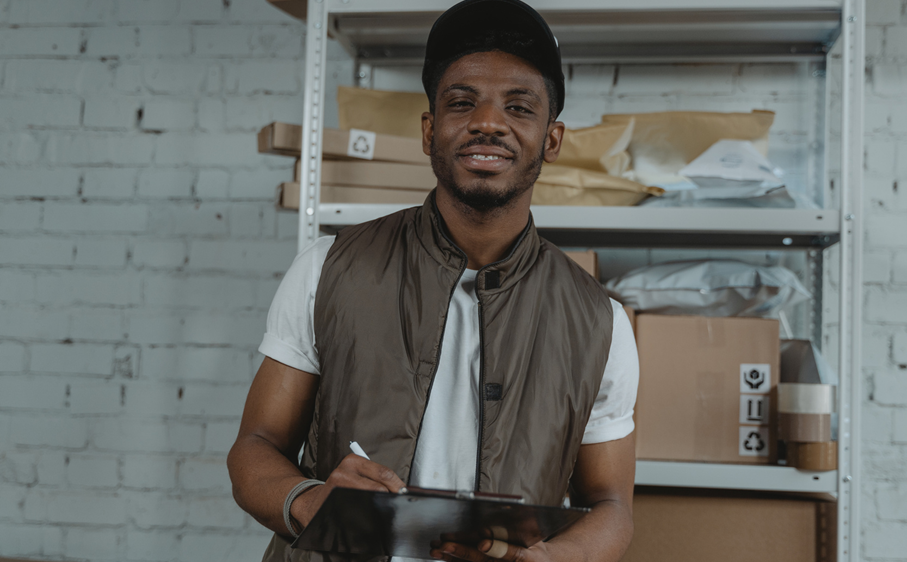 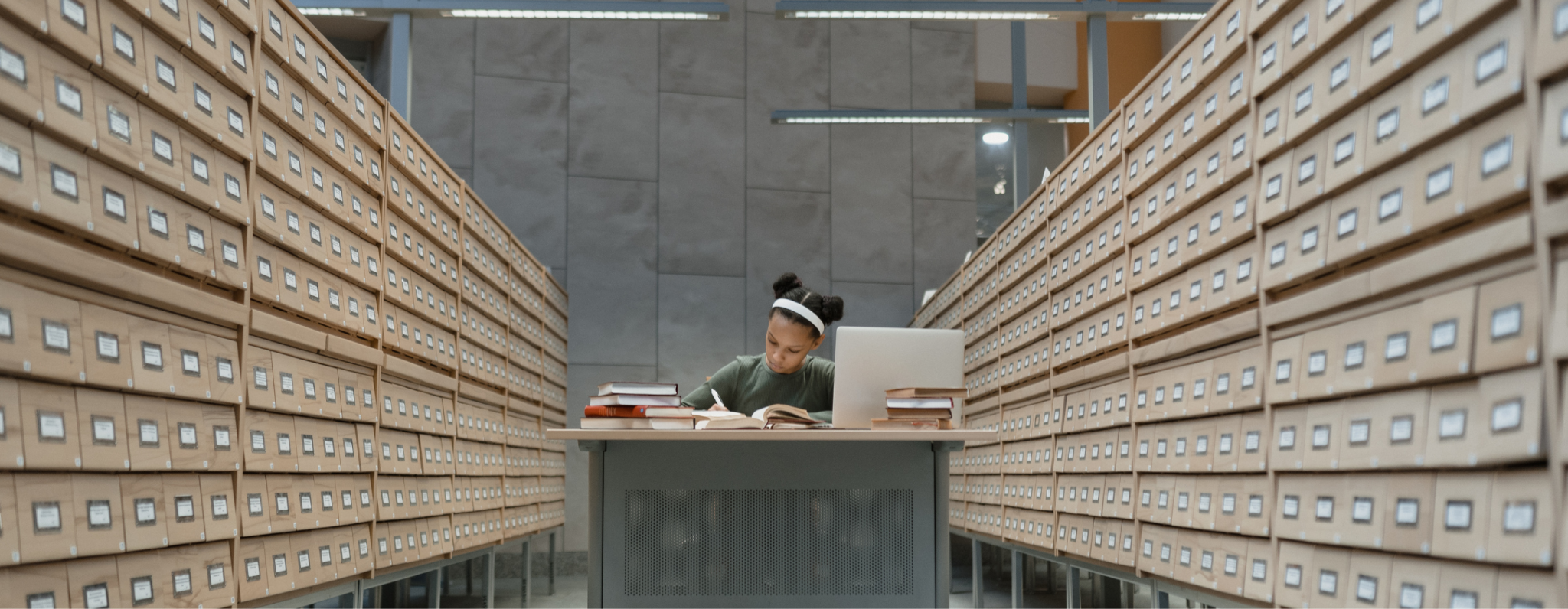 Our Business Strategy
01
02
03
Add a main point
Add a main point
Add a main point
Presentations are communication tools that can be used as demonstrations.
Presentations are communication tools that can be used as demonstrations.
Presentations are communication tools that can be used as demonstrations.
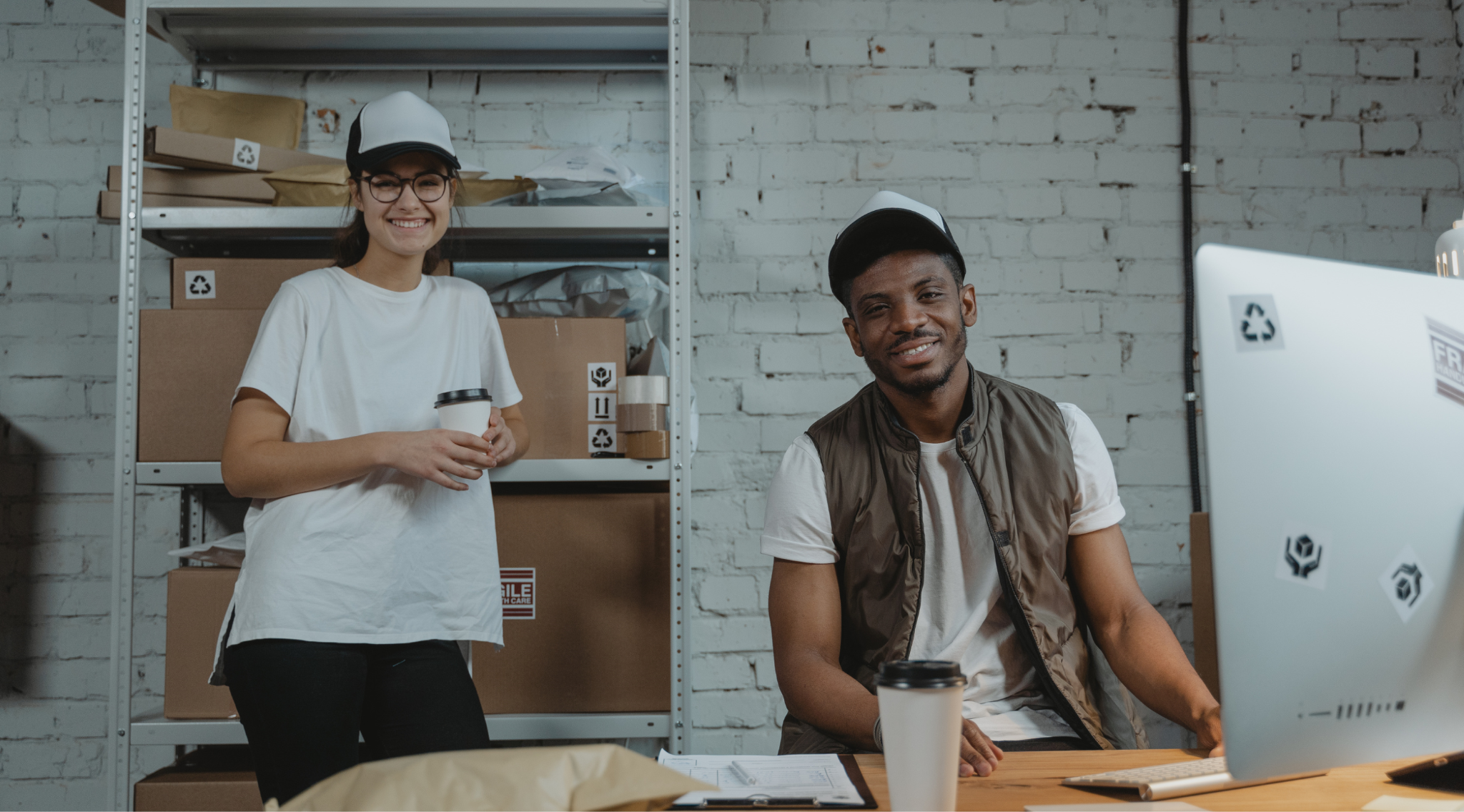 About Us
Elaborate on what you want to discuss.
We strive to help
our partners thrive through fast and reliable shipping.
2,000+ customers in two years and growing
Add a Team Members Page
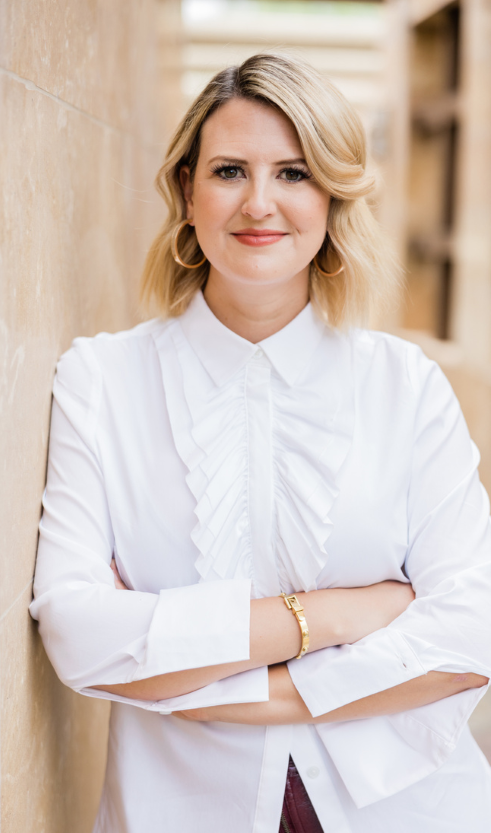 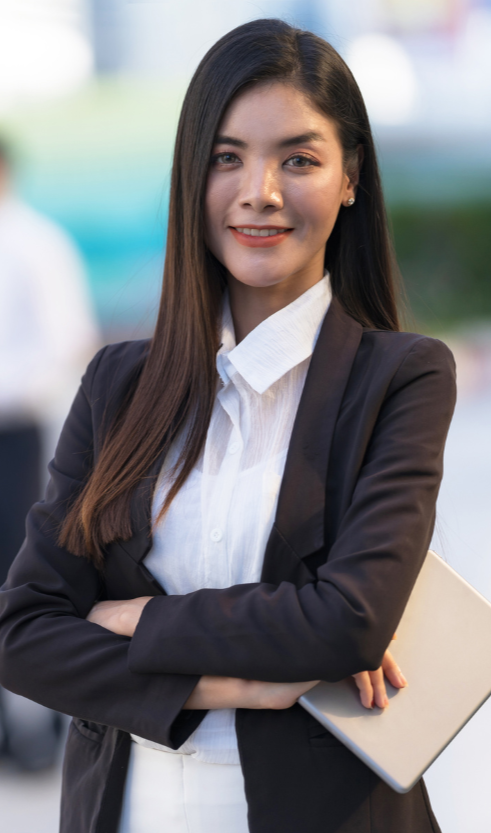 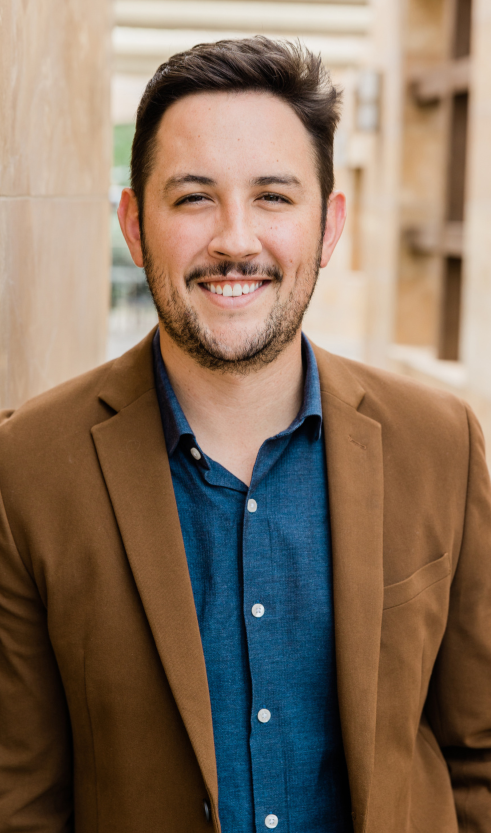 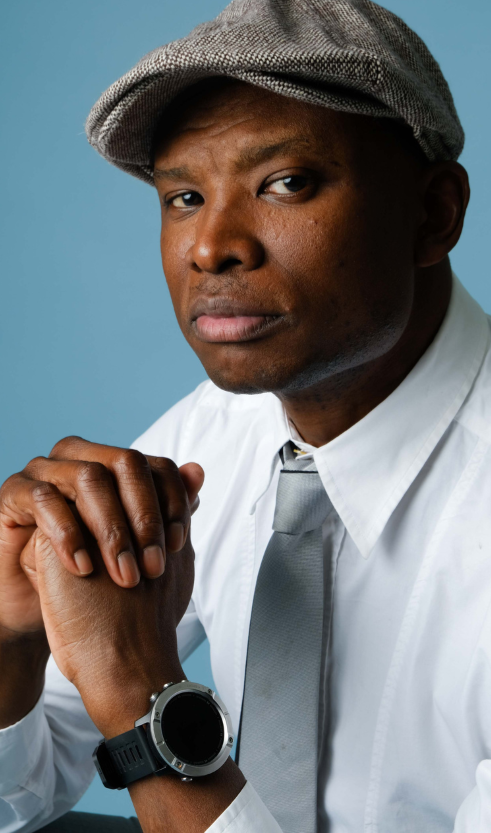 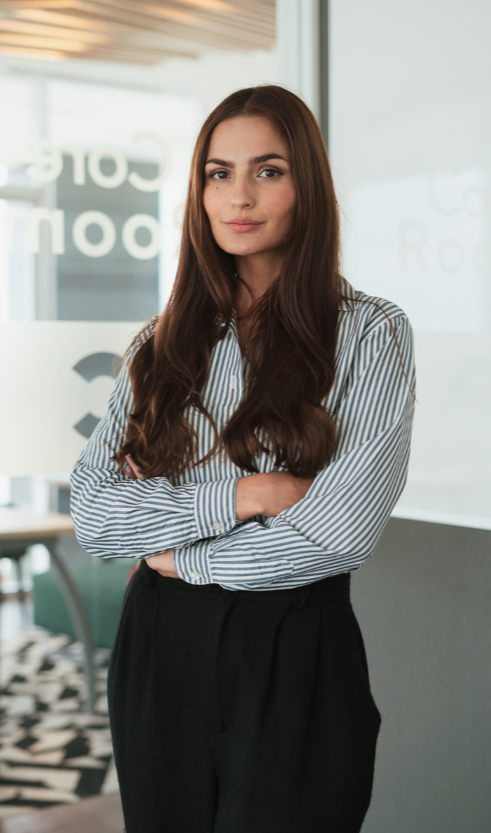 Name
Name
Name
Name
Name
Title or Position
Title or Position
Title or Position
Title or Position
Title or Position
Contact Us
Reach out to us for inquiries or comments.
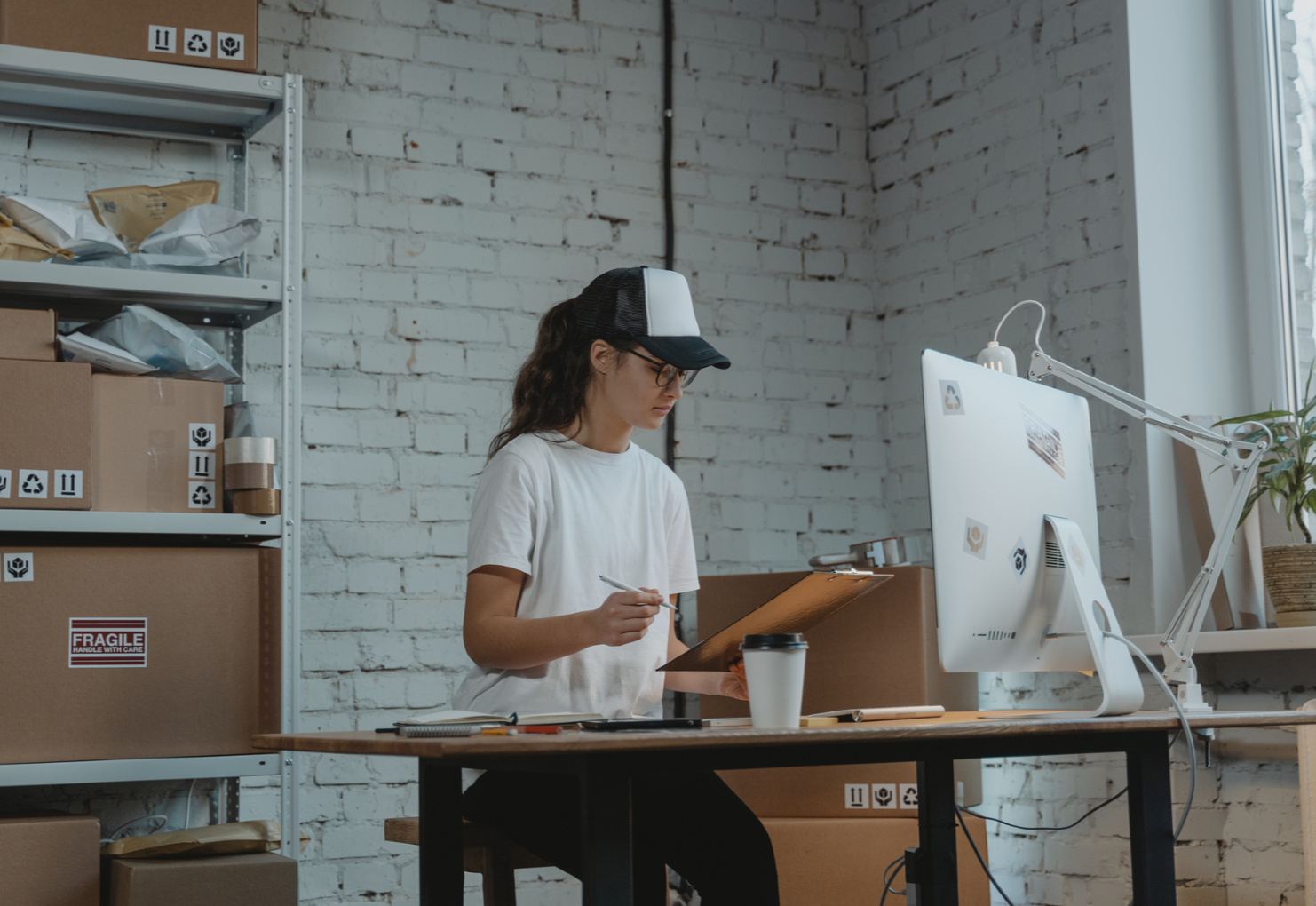 Phone Number
123-456-7890
Email Address
hello@reallygreatsite.com
Website
www.reallygreatsite.com
Resource Page
Use these design resources in your Canva Presentation.
Fonts
Design Elements
This presentation template
uses the following free fonts:
TITLES:
POPPINS

HEADERS:
POPPINS

BODY COPY:
 POPPINS
You can find these fonts online too.
Colors
#000000
#B4D9C5
#FEF7AE
DON'T FORGET TO DELETE THIS PAGE BEFORE PRESENTING.
Credits
This presentation template is free for everyone to use thanks to the following:
for the presentation template
Pexels, Pixabay
for the photos
Happy designing!